Avslutning ledare 2023
Agenda
2023
Claesborg
Tränarutbildning 11/11
Övriga utbildningar
Lärgrupper/Samsyn diskussion
Gröna tråden diskussion
Utvärdering vårdnadshavare
Gemensam cup diskussion
[Speaker Notes: Avsl:16+11
Utb 3+5]
2023
Målvaktsträning med Jörgen Bergsten
Fadderverksamhet, utöka 2024?
Futsal 
Träningsavgift: 250 kr
Tävlingsavgift (Träning, Serie, Cup): 500 kr
Serieseger Herrar
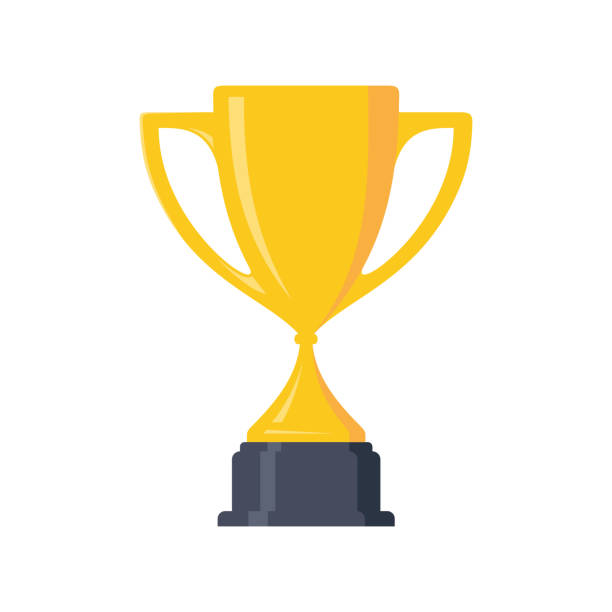 Claesborg
Material			Martin
Träningstider
Övrigt
Tränarutbildningar
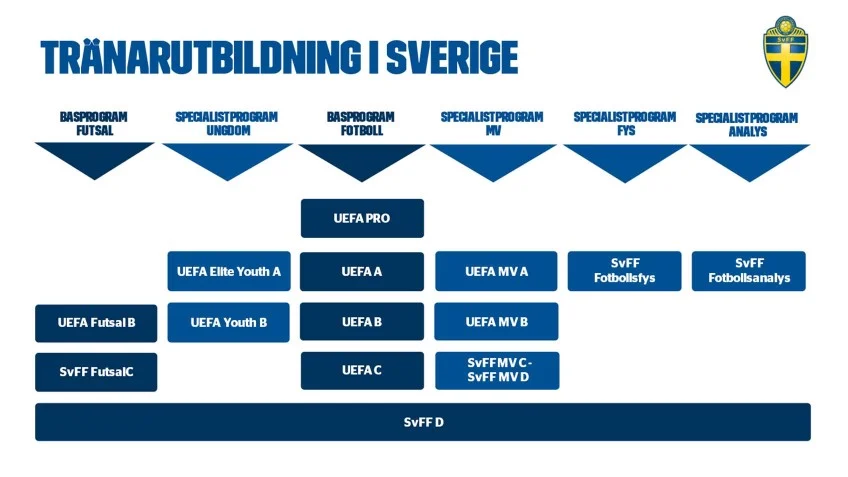 11/11
14 anmälda, 28 inte svarat
Dag två
SISU utbildningar
Utbildningar och föreläsningar i Skaraborg
16 sep, Tränarutbildning: Styrketräning för ungdomar, Skövde. Anmälan
19 sep + 7 okt, Grundutbildning för tränare, Vara. Anmälan
14 okt, Snabbhet, riktningsförändringar och plyometri, Skövde. Anmälan
25 okt + 12 nov, Grundutbildning för tränare, Skövde. Anmälan
7 nov, Physical literacy, Skara. Anmälan
 
Digitala utbildningar och föreläsningar
23 aug, Akut omhändertagande vid idrottsskador. Anmälan
5 sep, Folksam - Information om Riksidrottsförbundets föreningsförsäkring. Anmälan
6 sep, IdrottOnline. Anmälan
19 sep, Revisorns viktiga arbete. Anmälan
20 sep, Modern och hållbar sponsring. (genomförs i RF-SISU Smålands regi) Anmälan 
28 sep, Grundutbildning för föreningsledare – Tema föreningsekonomi. Anmälan
10 okt, Osynliga funktionsnedsättningar. Anmälan
12 okt, Grundutbildning för föreningsledare – Tema styrelsens roll och ansvar. Anmälan
14 okt + 21 okt, Bokföring - Grund. Anmälan
17 okt, Lär dig söka stöd och bidrag. Anmälan

Föreningsymposium 25/11
Lärgrupper & Samsyn
1 april / 1 oktober 		Malin & Oliver
Utökad samsynsdialog
           - föreningar
           - ledare (åldersgrupper)
 föräldrainformation viktig
Diskussion
Lagföräldrar, matchvärdar
Värdegrund/Föreningskänsla
Cup
Gröna tråden diskussion
Lagförälderverksamhet
·  Ett bra föräldraengagemang ger trygghet och arbetsro till ledare att sköta det de är tillsatta för att jobba med. Engagera föräldraskaran.
·  Samtliga lag bör vid föräldramöte utse lagföräldrar som kan hjälpa till/ta ansvar för:
Exempel på arbetsuppgifter till lagföräldrar:
·  Körscheman vid bortamatcher och cuper.
·  Bemanning av kioskverksamhet och andra uppdrag på aktivitetsdokumentet.
·  Försäljning av grönvita rabatten samt en valfri försäljning som bidrar både till
förening som den egna lagkassan, friköp finns.
·  Sprida uppgifterna på samtliga anhöriga så att belastningen inte läggs på några
få personer.
Gemensam cup
Aroscupen	2007-2016 p/f	14-17/6
Kristinehamn SG 2010-2012 p/f 	14-16/6
Ulvacupen	2012-2014 p/f	14-16/6
Skadevi cup 	2007-2012 p/f	28-30/6
Habocupen 	2011-2014 p/f	29-30/6
Oddebollen	2007-2014 p/f	2-4/8
Forward		2007-2011 p/f	9-11/8
Gröna tråden
Allmänna träningsråd
Ge ofta beröm och positiv kritik
Lär ut genom att visa
Lär ut helheten
Inspirera och skapa utmaningar för spelarna utifrån deras förmåga
Undvik att lära ut teknikövningar när utövarna är trötta eller omotiverade
Avsluta aldrig en teknikövning med ett misslyckat resultat
Använd omväxlande övningar
Belöning lönar sig bättre än straff 
Anpassa träning efter gruppens och individens kunskapsnivå och motivation
Gå från det lätta till det svårare
Kom väl förberedd
Utvärdering vårdnadshavare
89 svar
Mycket positiva svar
Utbildning och pedagogik 
Utveckla alla
Gröna tråd arbete/Spelarutbildningsplan
Praktiska detaljer Claesborg
Ideella krafter
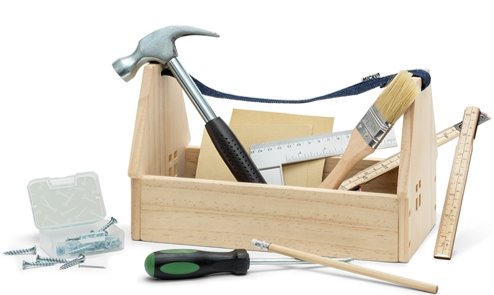 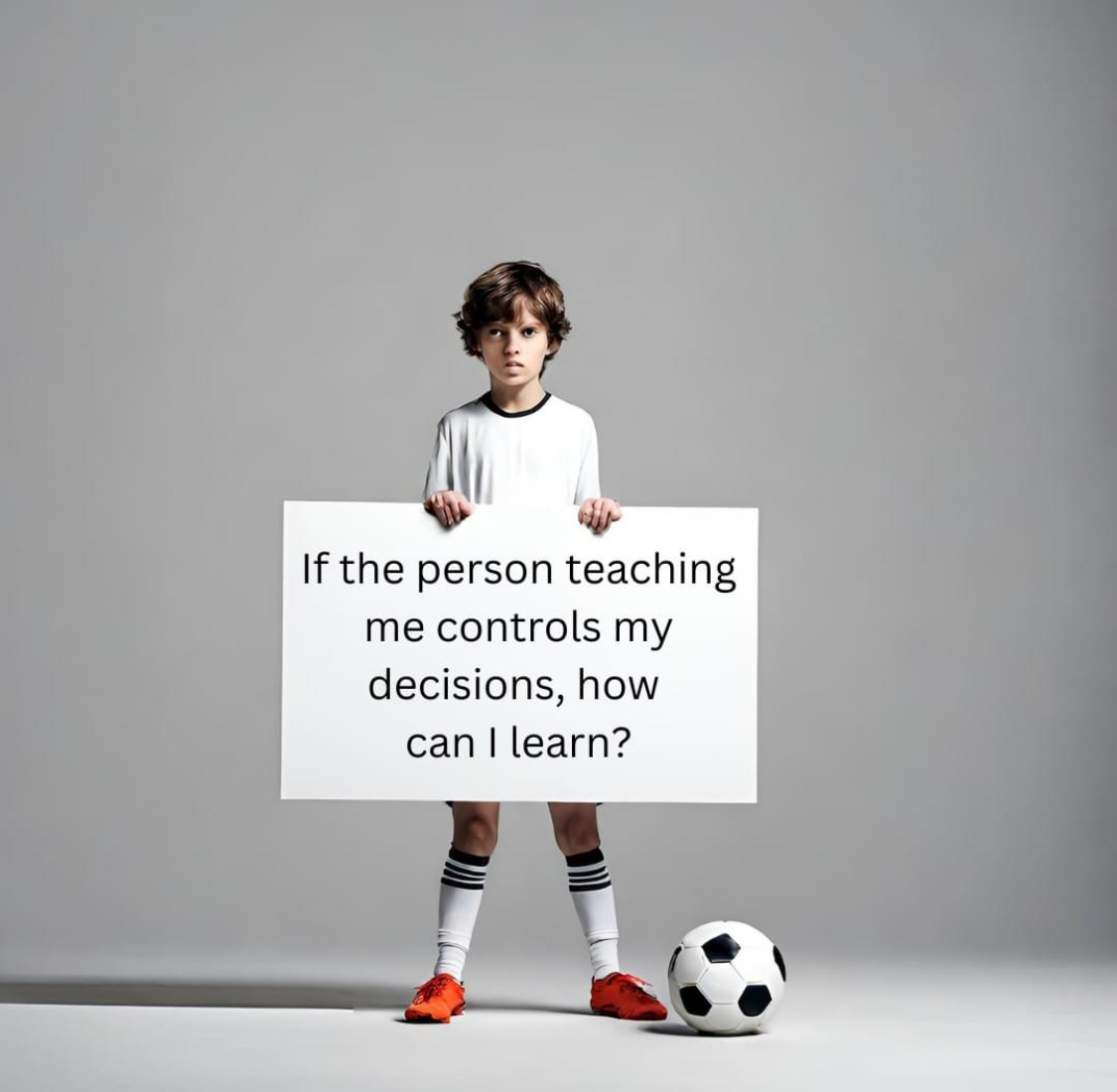 Tränaruppdrag